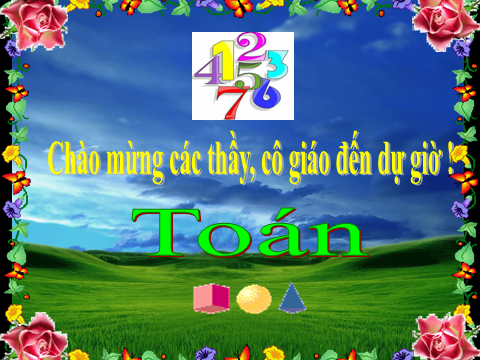 Toán
B
Bảng nhân 8
KIỂM TRA BÀI CŨ:
Viết phép tính và ghi kết quả
2 x 8 = 3 x 8 = 4 x 8 = 5 x 8 = 6 x 8 = 7 x 8 =
16  24  32  40  48  56
8 x 1 = 8
8 x 1 =
8
8 x 2 =
16
24
8 x 3 =
8 x 2
= 8 + 8 = 16
8 x 4 = 
8 x 5 =
8 x 6 = 
8 x 7 = 
8 x 8 =
8 x 9 =
8 x 10 =
32
40
8 x 2 = 16
48
56
8 x 3
= 8 + 8 + 8 =  24
64
72
8 x 3 =  24
80
Toán
S
Bảng nhân 8
Bài 1:  Tính nhẩm
8 x 3 =		8 x 2 =		8 x 4 =		8 x 1 =
8 x 5 = 	8 x 6 = 	8 x 7 =		0 x 8 =
8 x 8 =		8 x 10 =	8 x 9 =		8 x 0 =
Toán
S
Bảng nhân 8
Bài 1:  Tính nhẩm
Bài 3: Đếm thêm 8 rồi điền số thích hợp vào ô trống:
24
32
48
56
64
80
Toán
V
Bảng nhân 8
Bài 1:  Tính nhẩm
Bài 3: Đếm thêm 8 rồi điền số thích hợp vào ô trống:
Bài 2
Mỗi can có 8 l dầu. Hỏi 6 can như thế có bao nhiêu lít dầu?
Toán
Bảng nhân 8
8
8 x 1 =
8 x 2 =
8 x3  =
16
24
8 x 4 = 
8 x 5 =
8 x 6 = 
8 x 7 = 
8 x 8 =
8 x 9 =
8 x 10 =
32
40
48
56
64
72
80
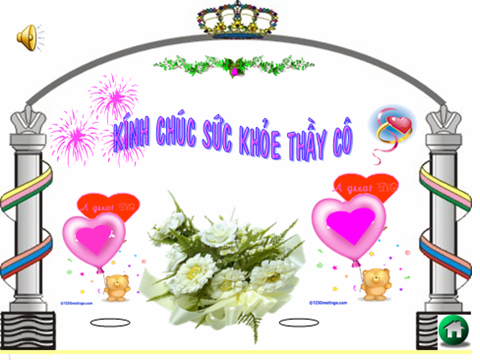